VESNA PARUN,TI KOJA IMAŠ NEVINIJE RUKE
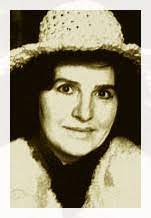 Osobine koje pjesnikinja pripisuje suparnici:
nevinija
bolje zna čitati njegovu samoću
otklanja njegove dvojbe i sumnje
hrabri ga
zaustavlja bol
pobožna
blaga
Savjeti drugoj ženi:
Ostani pokraj njega.
Budi pobožnija od sviju.
Boj se jeka.
Budi blaga njegovu snu.
Šeći njegovim žalom.
Tumaraj njegovom šumom.
Pjesnikinja se odriče:
njegovih milovanja
njegove muškosti i plodnosti
zajedničke djece
priča koje je pripremila za nerođenu djecu
Molba suparnici:
da joj kaže nekad nešto o njemu
da joj dopusti da ga vidi tijekom starenja
neka ostane kraj njegova uzglavlja
neka bude blaga njegovu snu
Personifikacije:
nedužne postelje
ožalošćene pliskavice
prijazni gušteri
ponizne zmije
ubogi medvjedi
Metafore:
Boj se jeka što se približuju /nedužnim posteljama ljubavi.
Šeći njegovim žalom.
Tumaraj njegovom šumom.
I žedne zmije koje ja ukrotih /pred tobom će biti ponizne.
Neka ti pjevaju ptice koje ja ogrijah / u noćima oštrih mrazova.
Neka te miluje dječak kojega zaštitih /od uhoda na pustom drumu.
Epiteti:
nevinije (ruke)
spore (sjenke)
proljetni (vjetar)
nedužne (postelje)
nevidljive (planine)
ožalošćene (pliskavice)
prijazni (gušteri)
žedne (zmije)
oštri (mrazovi)
ubogi (medvjedi)
crna (šuma)
Motivi iz prirode:
proljetni vjetar
sjene oblaka
brijeg
voćnjak
oluje
more
žal
pliskavice
šuma
zmije
ptice
cvijeće
medvjedi
Vrsta pjesme: lirska ljubavna pjesma
Tema: obraćanje suparnici
Stil: bogata slikovitost (metafore utemeljene na doživljaju prirode)
Ideja pjesme: Nesebičnost i stavljanje tuđeg dobra ispred svog najveći je dokaz ljubavi.